ADARSH PUBLIC SCHOOL
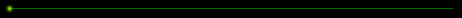 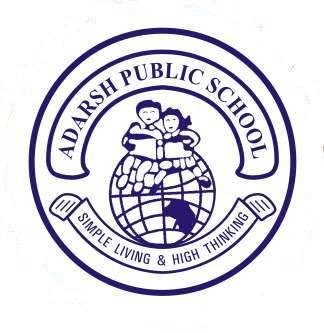 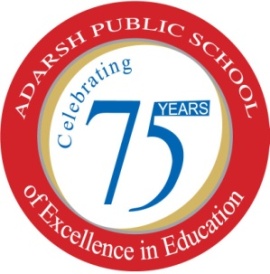 Welcome to the Class-IX
Orientation Programme 
Friday, April 12th 2013
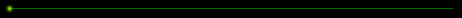 Orientation Programme 2013
ADARSH PUBLIC SCHOOL
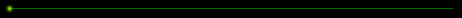 RULES & REGULATIONS
Regularity of attendance 	– 		75%.
Punctuality 			– 		7:45 am.
Half day leave prohibited especially   
during Unit Tests.
No motorized vehicles, prefer bicycles.
Electronic gadgets not permitted. 
Morning assembly – 2 times a week.
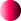 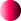 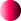 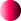 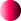 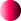 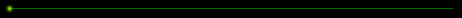 Orientation Programme 2013
ADARSH PUBLIC SCHOOL
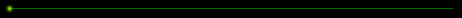 RULES & REGULATIONS
Judicious use of school diary.
Prior permission for  long leave from school.
No lavish celebration of birthday.
No late lunch boxes allowed.
Neat & tidy hair, nails & uniform.
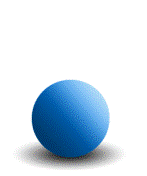 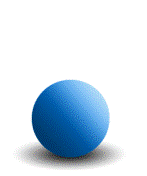 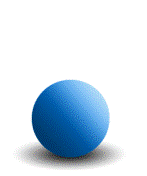 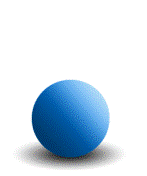 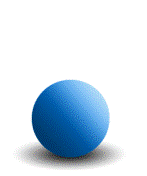 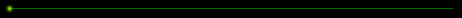 Orientation Programme 2013
ADARSH PUBLIC SCHOOL
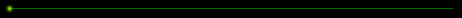 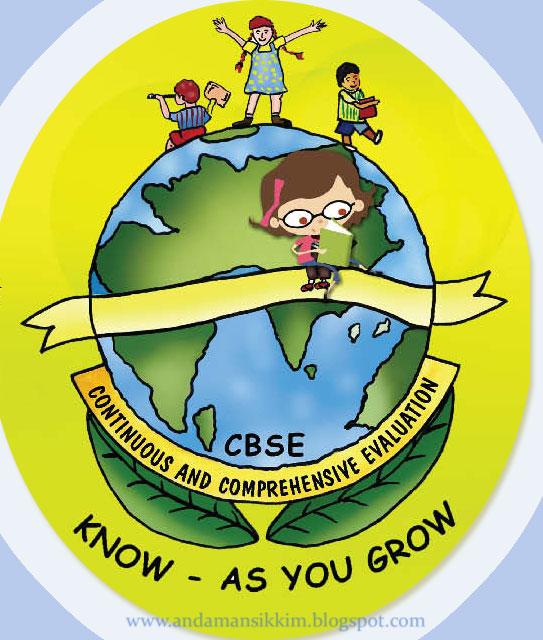 CCE for Class-IX
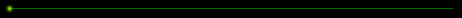 Orientation Programme 2013
ADARSH PUBLIC SCHOOL
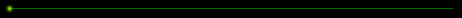 CONTINUOUS AND COMPREHENSIVE EVALUATION (CCE)
Continuous : Continual and Regular Evaluation.

Comprehensive : An all round development of child’s personality.
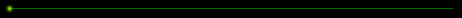 Orientation Programme 2013
ADARSH PUBLIC SCHOOL
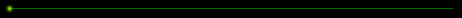 AIM OF CCE
To assess a child in areas like
 Knowledge
  Understanding
  Applying
  Analyzing
  Evaluating
  Creating
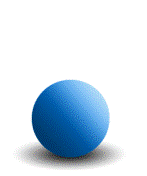 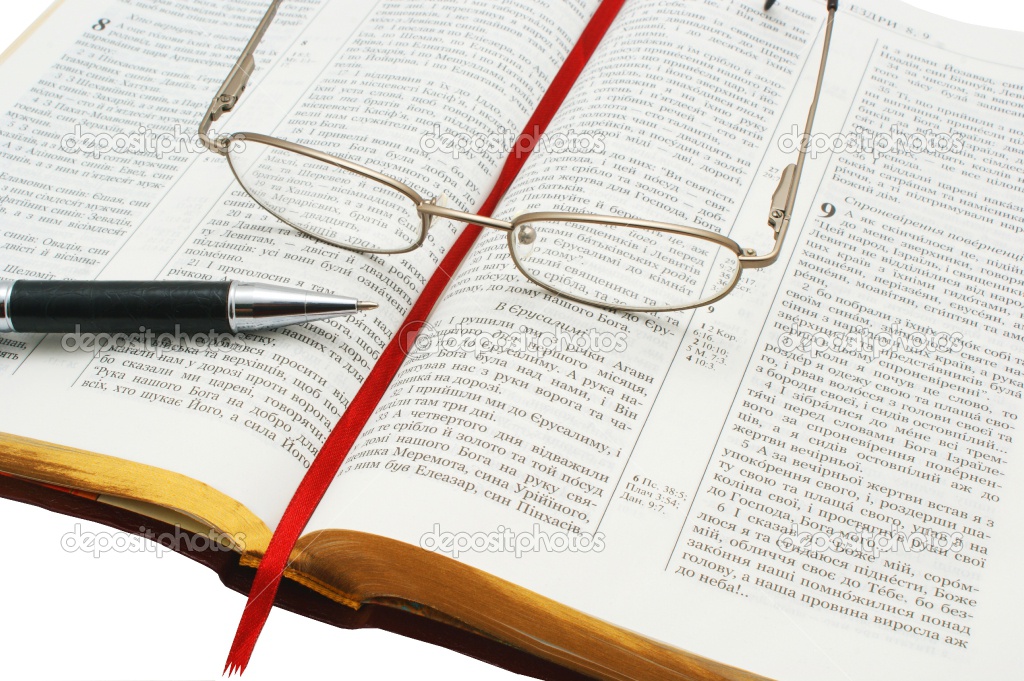 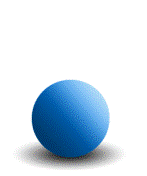 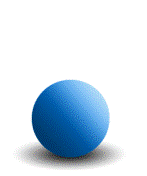 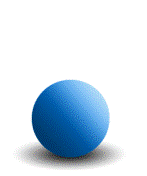 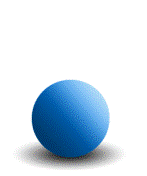 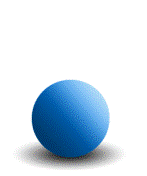 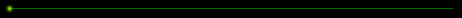 Orientation Programme 2013
ADARSH PUBLIC SCHOOL
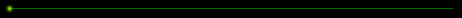 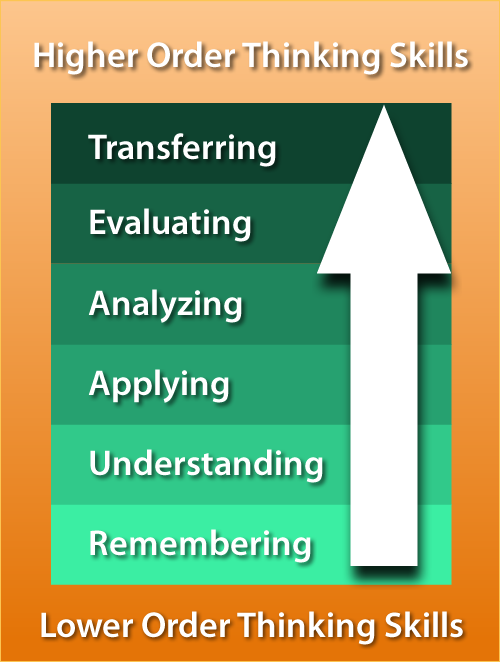 Creating
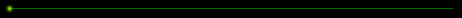 Orientation Programme 2013
ADARSH PUBLIC SCHOOL
Comprehensive
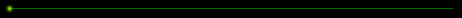 Scholastic
Co - Scholastic
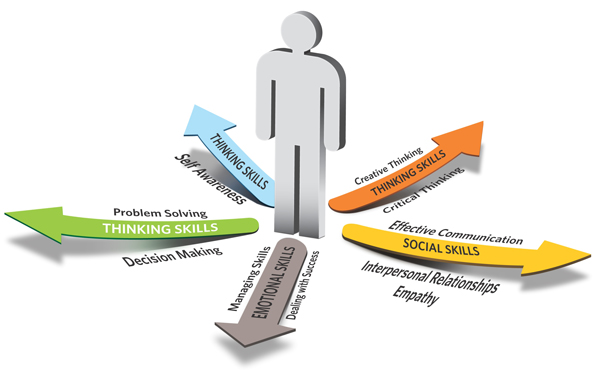 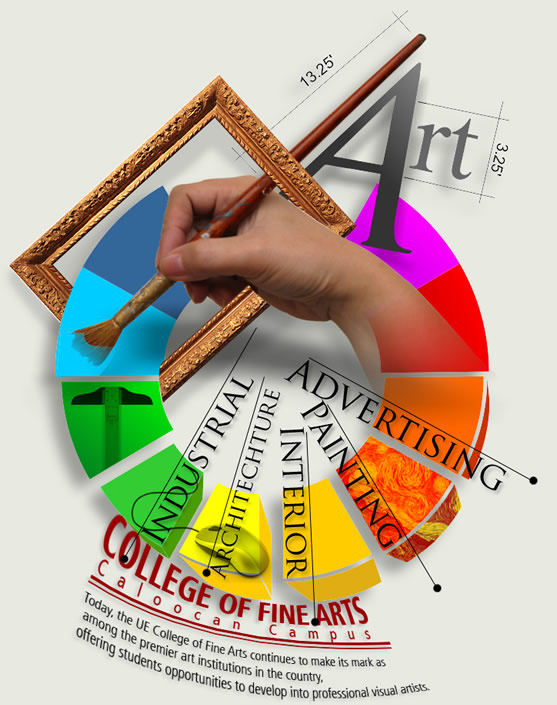 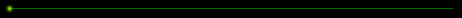 Orientation Programme 2013
ADARSH PUBLIC SCHOOL
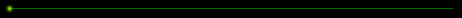 Scholastic
It refers to those aspects which are related to intellect or the brain
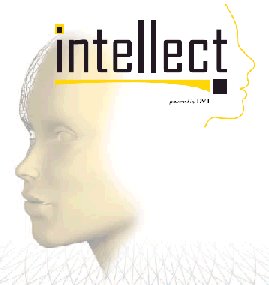 Scholastic
Intellect
Brain
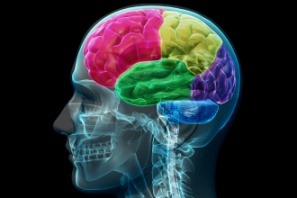 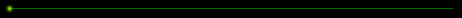 Orientation Programme 2013
ADARSH PUBLIC SCHOOL
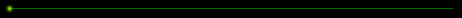 Co-Scholastic
It refers to those aspects which are related to hand and heart
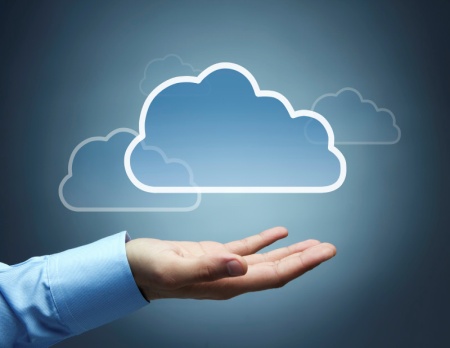 Hand
Co-Scholastic
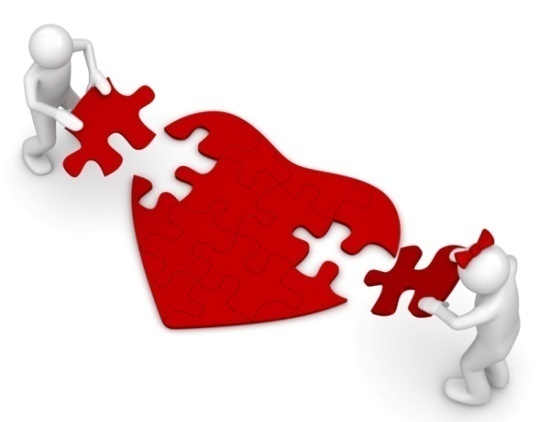 Heart
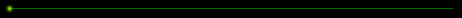 Orientation Programme 2013
ADARSH PUBLIC SCHOOL
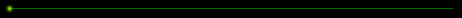 Scholastic
Part I
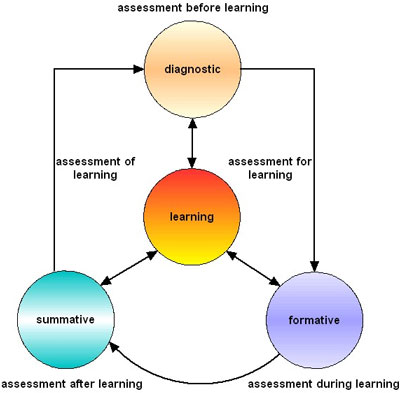 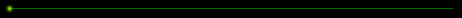 Orientation Programme 2013
ADARSH PUBLIC SCHOOL
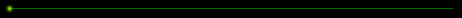 Formative Assessment
Conversation Skills
Projects
Assignments
Quizzes
Oral Questions
Research Work (group)
Scholastic
Assessment
Summative Assessment
MCQ’s
Short Answer
Long Answer
Written -Term End Exam
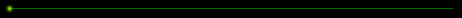 Orientation Programme 2013
ADARSH PUBLIC SCHOOL
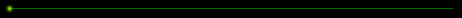 Formative and 
Summative Assessment
Term II
(October – March)
Term I
(April – September)
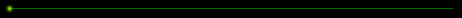 Orientation Programme 2013
ADARSH PUBLIC SCHOOL
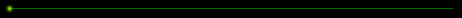 Procedure for session 2013-14
Summative Assessments  
Term I(September) 
Term II(March)
Total Marks - 90 each
Weightage  
SA I 		- 	30%
SA II		-	30%
Note * Separate syllabus for Term I and Term II
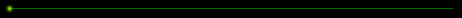 Orientation Programme 2013
ADARSH PUBLIC SCHOOL
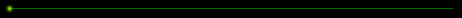 Formative Assessments (10% each)   
FA I		-	April – May 
FA II	-	July - August
FA III 	-	October- November	
FA IV	-	December – February
FA IV (Problem Solving Assessment - PSA) - February
Note - to be conducted by CBSE
Total Marks			     	   50
ADARSH PUBLIC SCHOOL
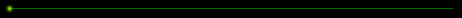 Scholastic Areas  9 point grading system
Part I A
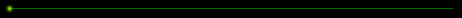 Orientation Programme 2013
ADARSH PUBLIC SCHOOL
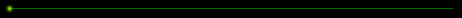 Co-Scholastic Areas
5 Point Grading System
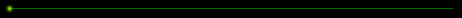 Orientation Programme 2013
ADARSH PUBLIC SCHOOL
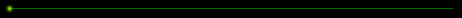 CO-SCHOLASTIC AREAS
Part 2(A) :- Life Skills
A) Thinking Skills
 Creative Thinking
 Critical Thinking
 Problem Solving
 Decision Making

B) Social Skills
 Communication Skills
 Interpersonal Skills
C) Emotional Skills
Dealing with Emotions
Dealing with Stress
Self Awareness
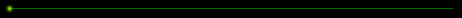 Orientation Programme 2013
ADARSH PUBLIC SCHOOL
CO-SCHOLASTIC AREAS
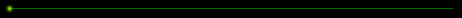 Computer Operation 
Cookery Skills
Part 2(B) :- Work Education
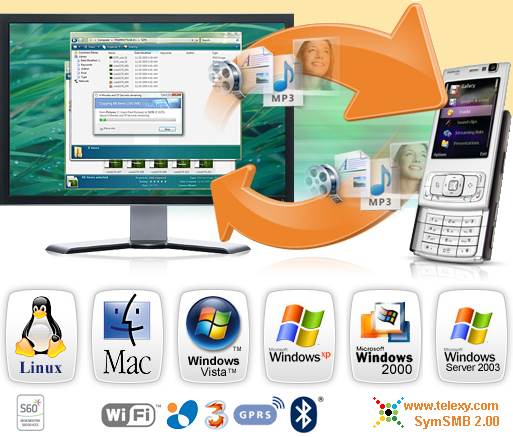 Dance
Drama
Art Education 
Music
Part 2(C) :- Visual And Performing Arts
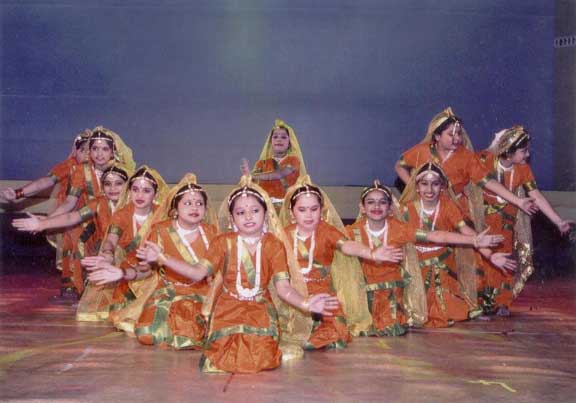 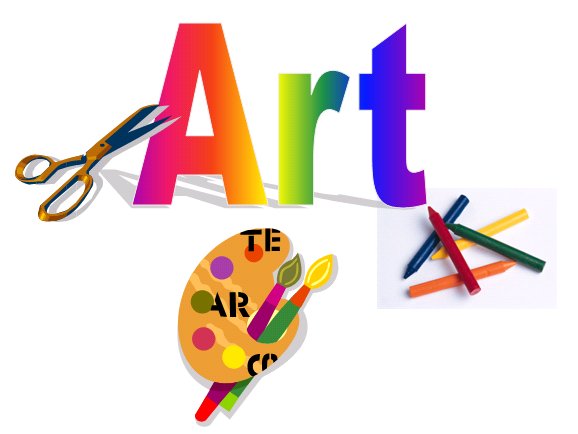 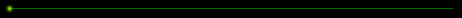 Orientation Programme 2013
ADARSH PUBLIC SCHOOL
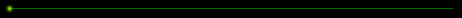 CO-SCHOLASTIC AREAS
Teachers
School Mates
School Programmes & Environment 
Value Systems
Part 2(D) :- Attitudes And Values Towards
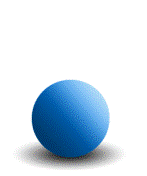 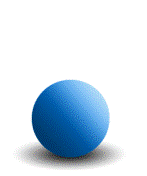 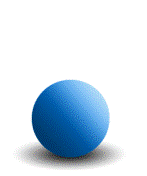 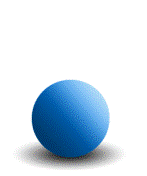 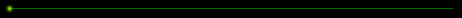 Orientation Programme 2013
ADARSH PUBLIC SCHOOL
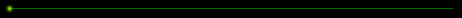 Part 3(A) :- CO-SCHOLASTIC ACTIVITIES  (Any Two)
Literary and Creative Skills
Scientific Skills
Information and Technology 
Organization and Leadership Skills
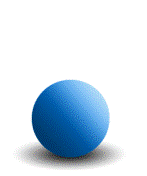 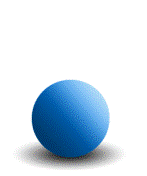 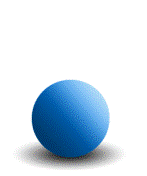 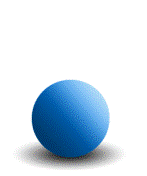 Part 3(B) :- HEALTH AND PHYSICAL ACITIVITIES
Sports
Yoga
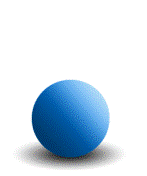 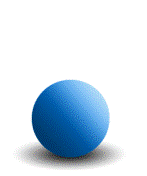 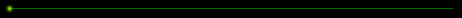 Orientation Programme 2013
ADARSH PUBLIC SCHOOL
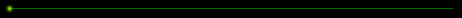 CO-SCHOLASTIC AREAS AND ACTIVITIES
Upgradation criterion : 	53 - 65 (Two Subjects)
				40 - 52  (One Subject)
** Upgraded Grade

CGPA  (Cumulative Grade Point Assessment) 
EXAMPLE: A1 Grade in all subjects = CGPA 10

Evidence of assessment (scholastic and co-scholastic)
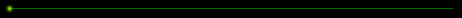 Orientation Programme 2013
ADARSH PUBLIC SCHOOL
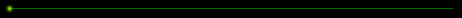 Latest Addition by CBSE
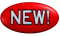 Problem Solving Assessment (PSA) – FA 4 
One language (Hindi / English), Mathematics, Science, Social Science
90 Marks Paper. 
Tests qualitative, quantitative and logical reasoning. 

Listening and Speaking skills in English 
10 Marks ( 5 Mark Listening and 5 Mark Speaking )
25% Marks compulsory in summative assessment 
(Term I & II).
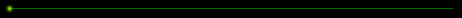 Orientation Programme 2013
ADARSH PUBLIC SCHOOL
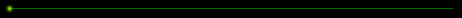 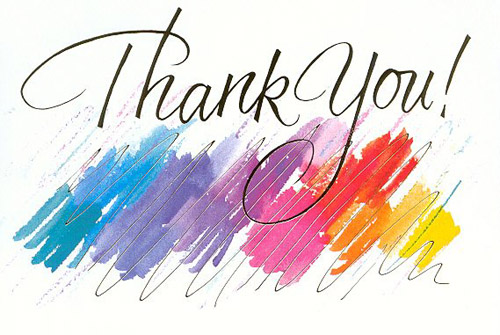 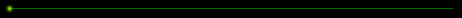 Orientation Programme 2013